Путешествие снеговика
Афанасьева Валентина Викторовна
МБДОУ№1
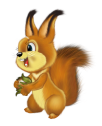 Найди 5 белочек и 7 зайчат
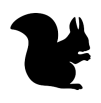 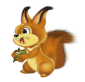 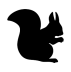 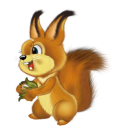 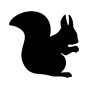 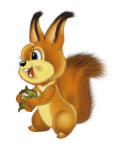 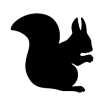 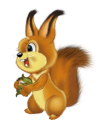 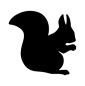 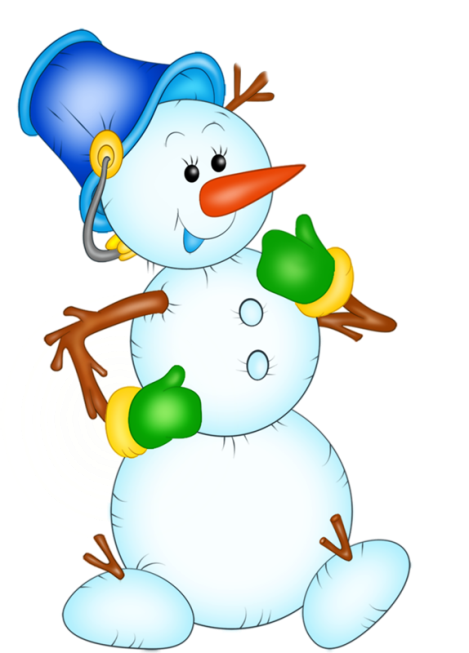 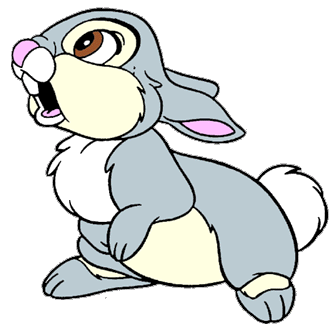 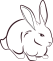 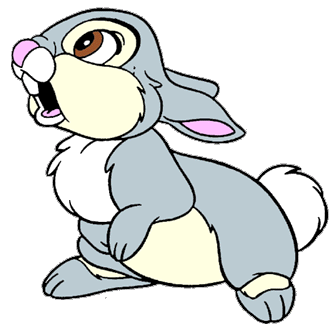 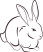 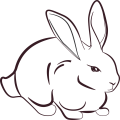 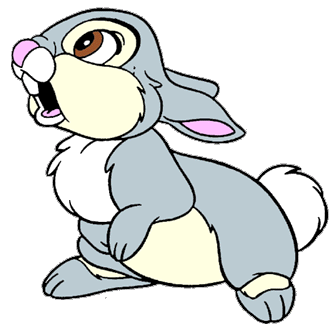 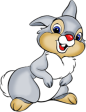 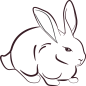 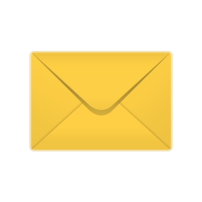 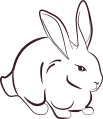 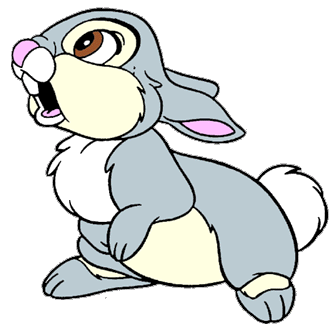 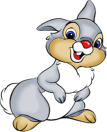 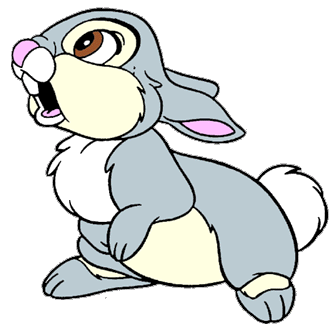 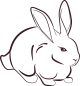 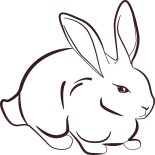 Найди чьи следы
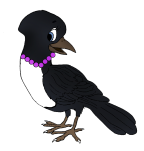 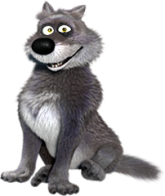 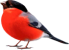 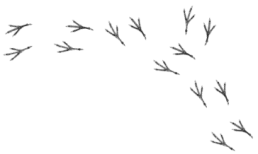 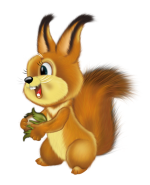 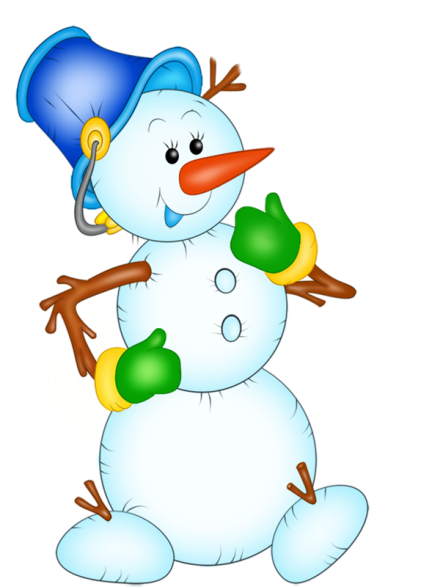 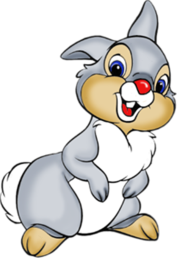 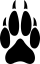 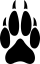 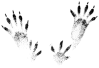 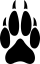 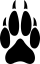 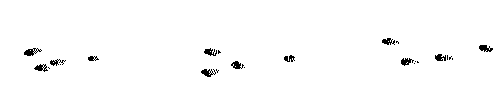 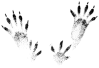 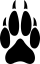 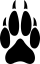 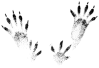 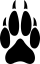 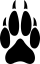 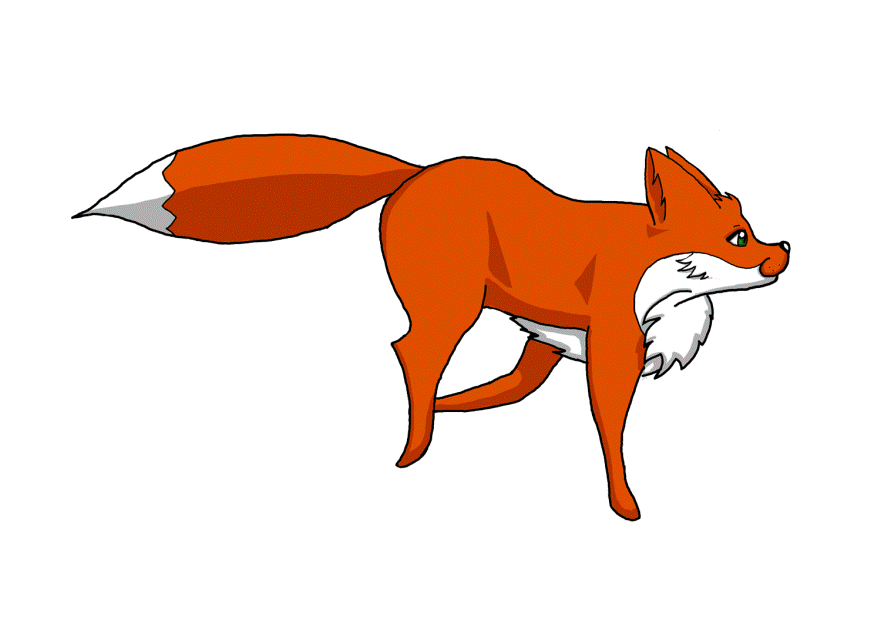 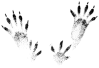 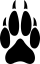 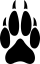 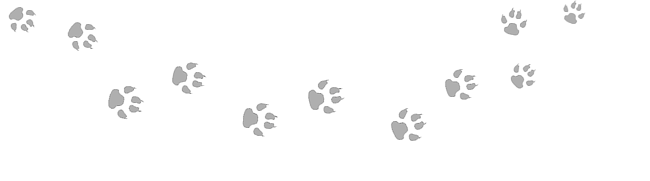 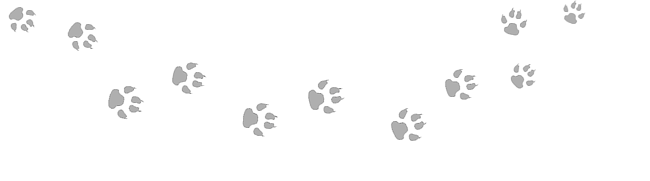 Собери  ёлочные шарики в мешок
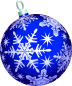 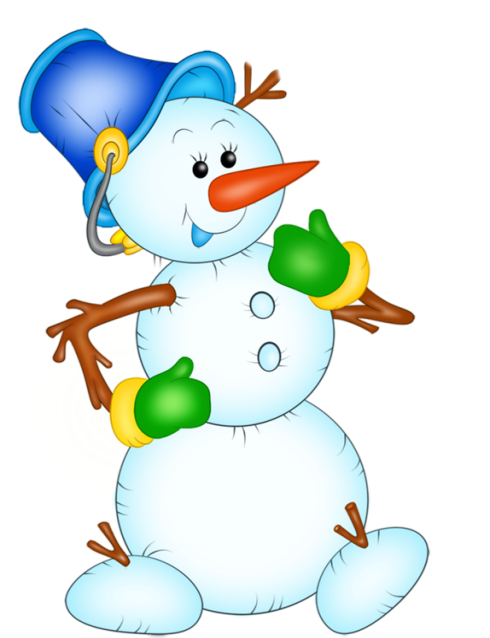 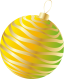 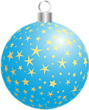 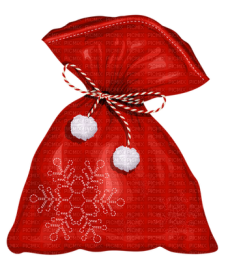 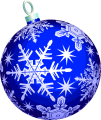 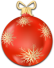 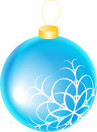 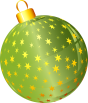 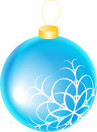 Помоги  Снеговику  наладить  мост….
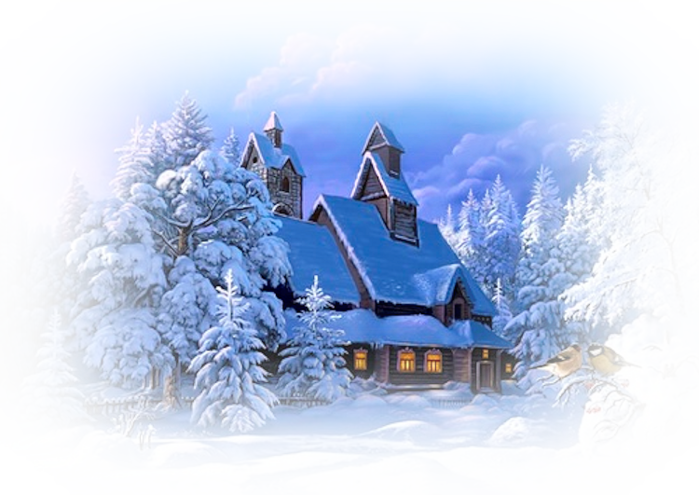 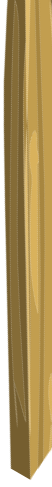 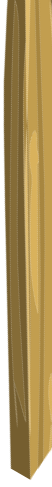 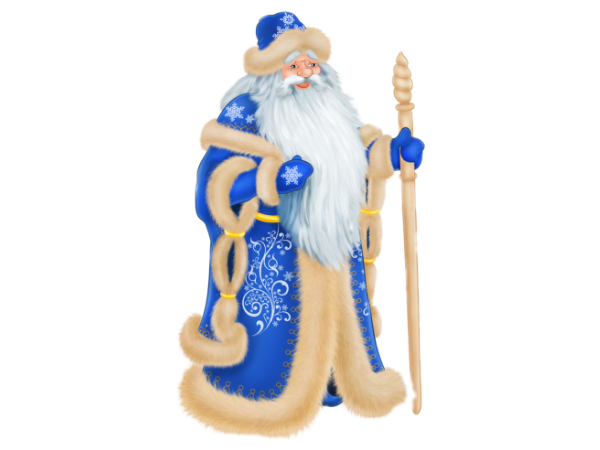 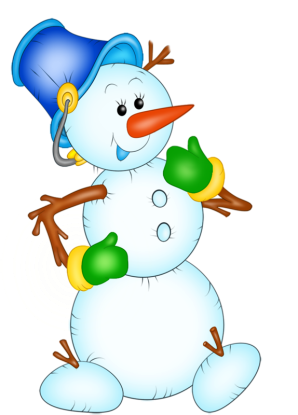 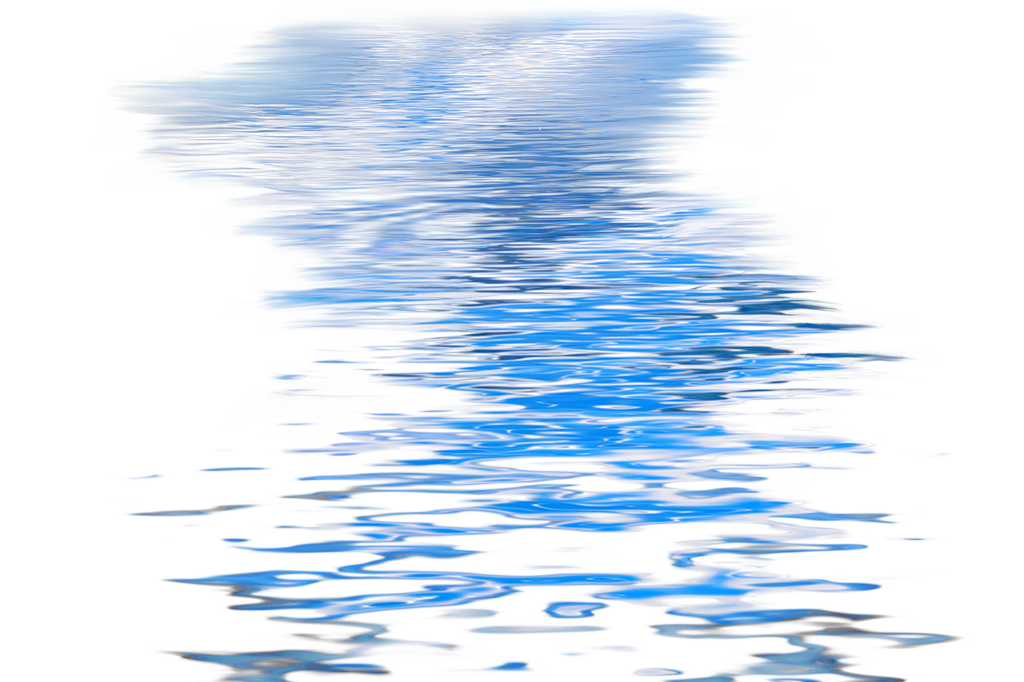 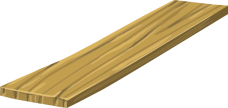 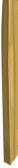 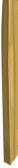 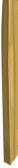 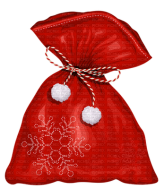 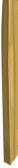 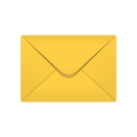 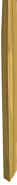 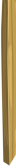 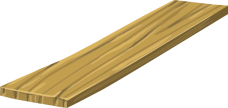 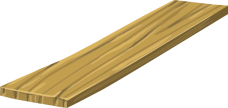 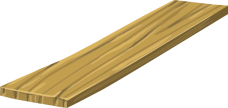 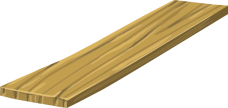 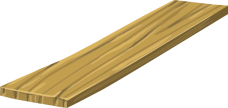 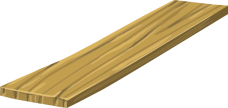 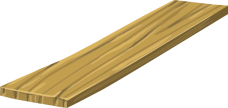 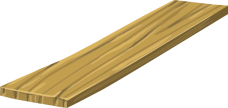 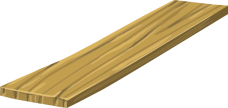 Найди отличие...
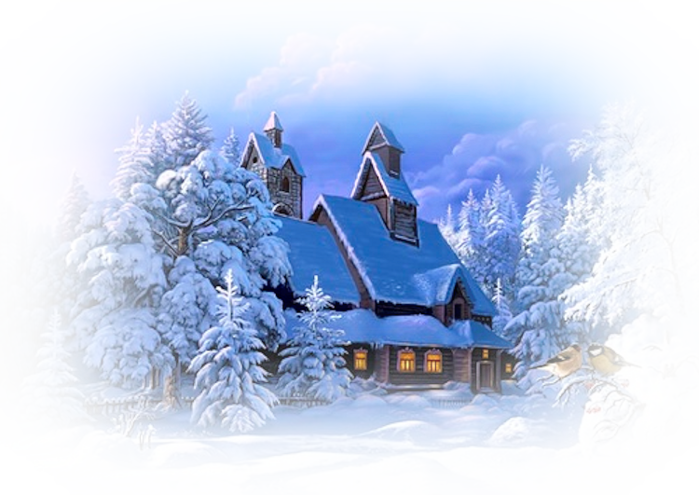 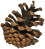 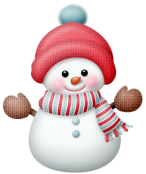 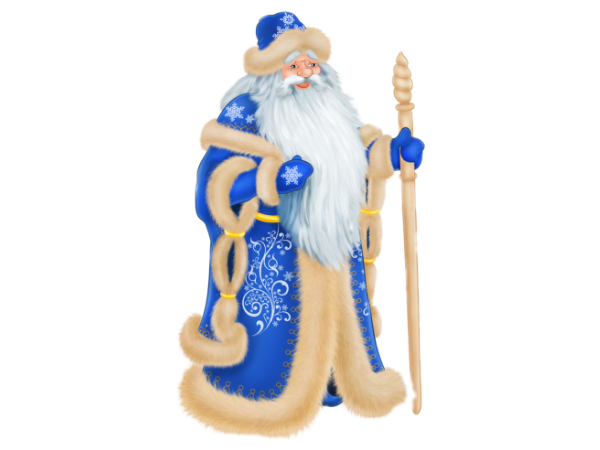 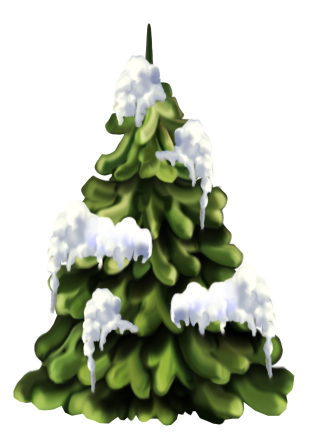 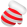 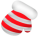 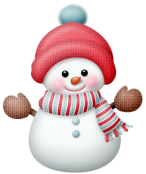 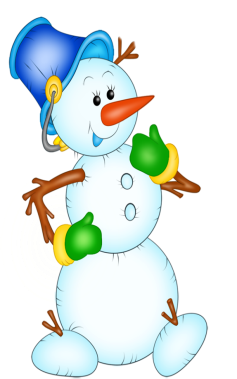 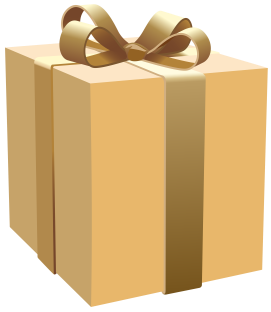 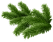 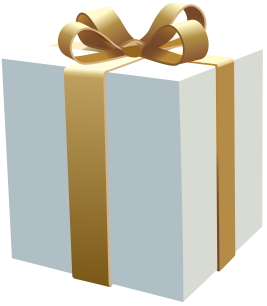 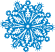 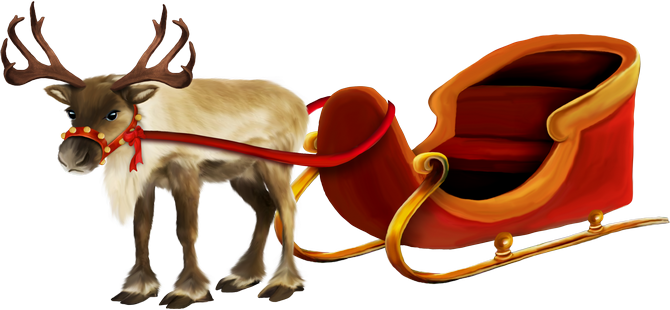 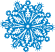 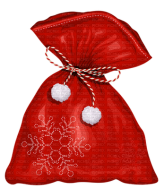 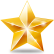 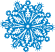 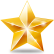 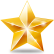 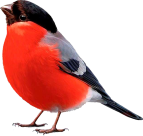 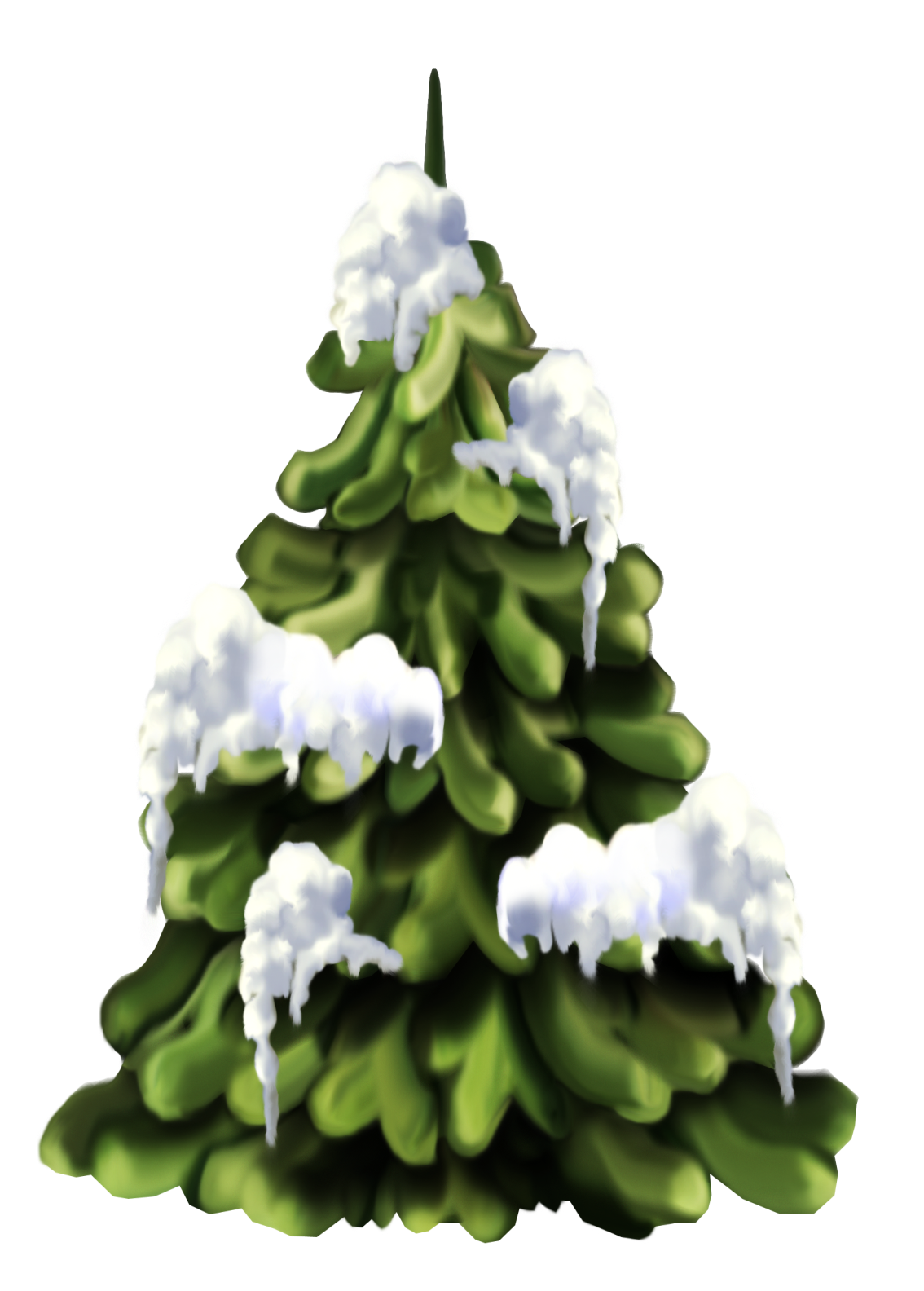 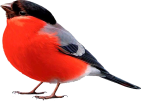 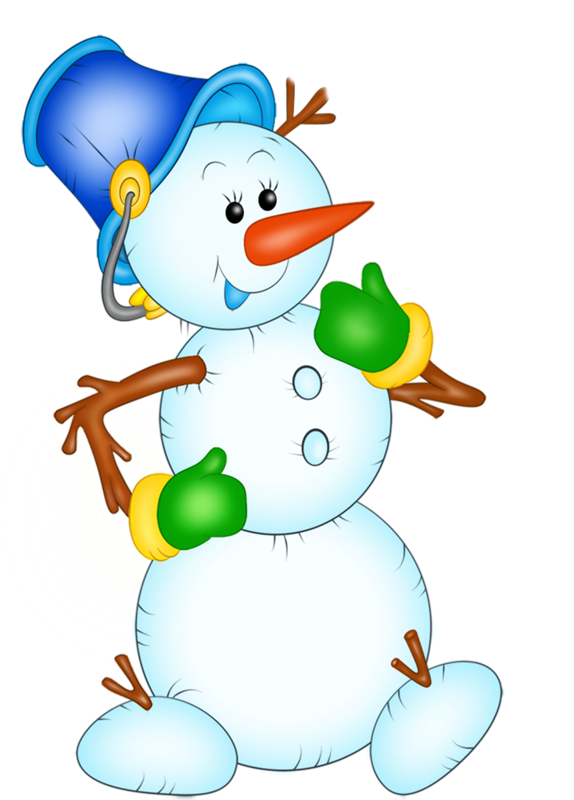 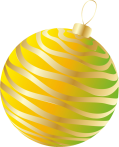 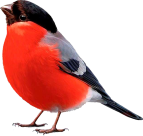 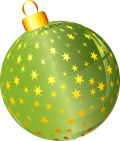 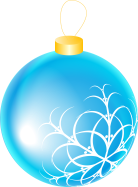 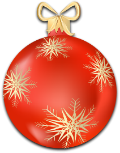 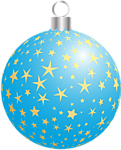 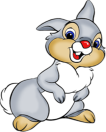 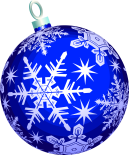 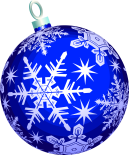 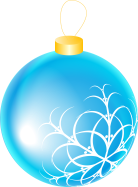 картинки: 
интернет - ресурс